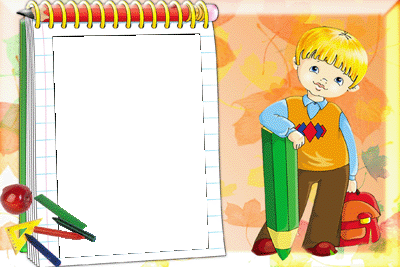 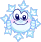 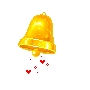 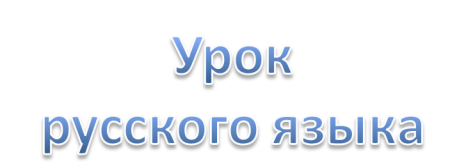 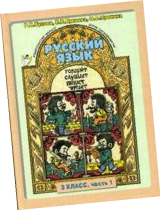 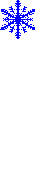 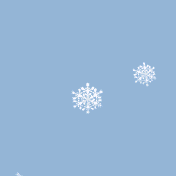 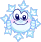 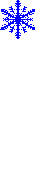 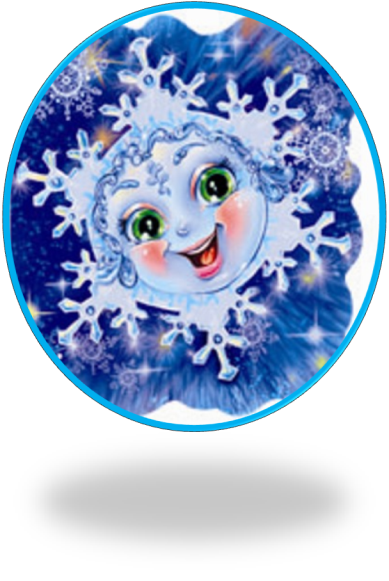 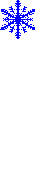 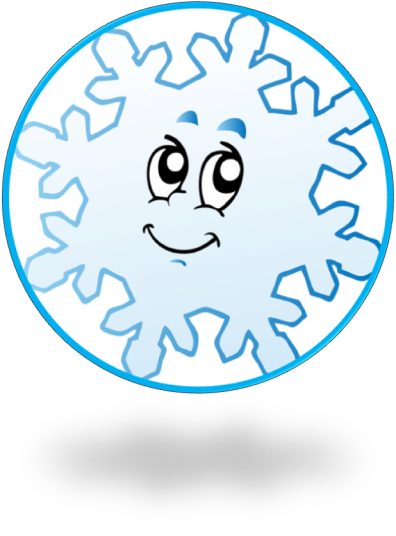 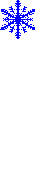 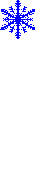 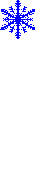 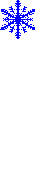 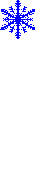 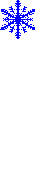 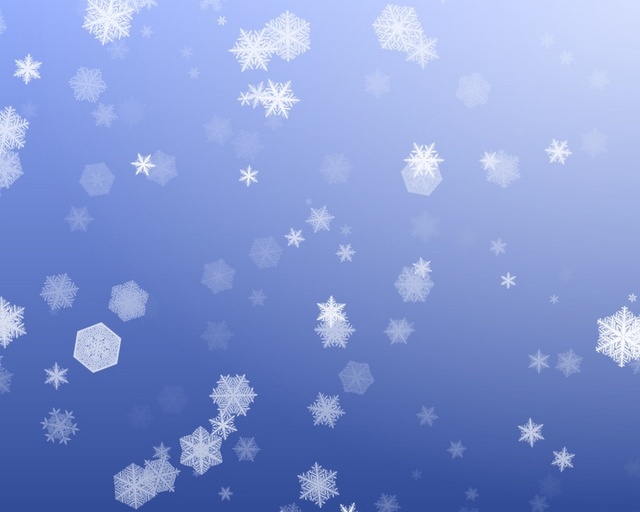 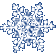 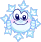 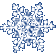 И вновь урок мы начинаем,Все знанья сами открываем,К вершине знаний держим путь,Поэтому – активным будь.
На уроке будь старательным,
Будь спокойным и внимательным.
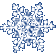 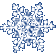 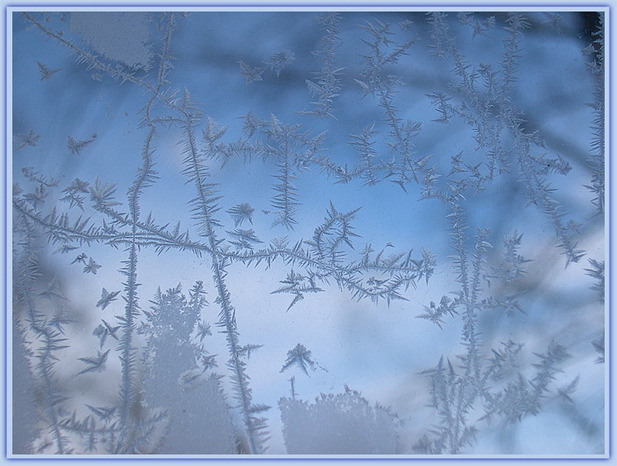 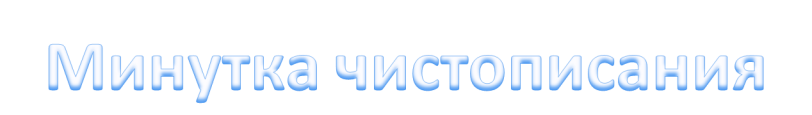 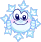 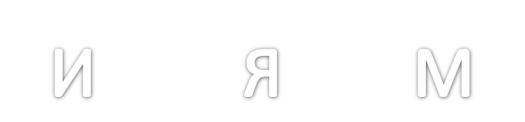 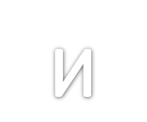 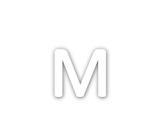 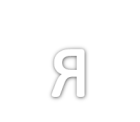 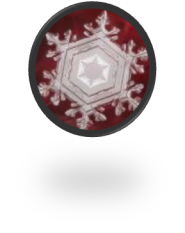 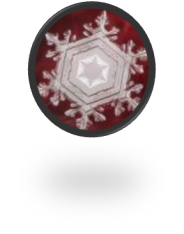 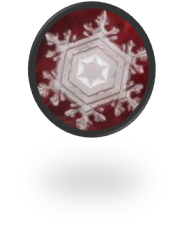 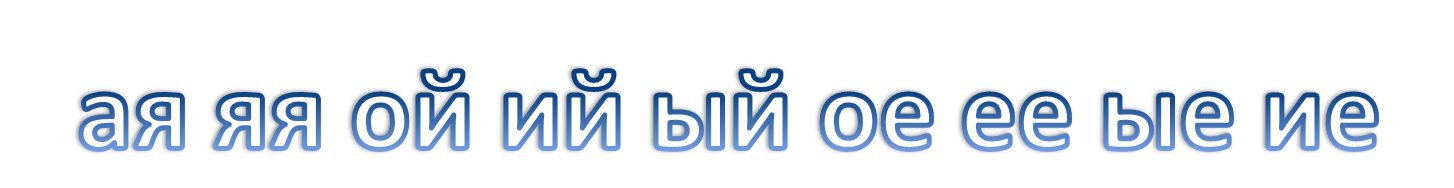 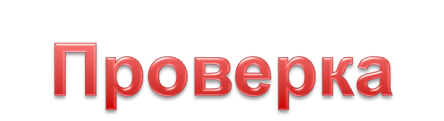 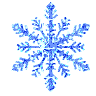 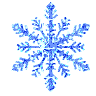 Тест по теме: «Имя прилагательное». 
Имя прилагательное это:            а)  часть слова;            б) часть предложения;            в)  часть речи; 

2. Имена прилагательные обозначают:            а)  предмет;            б) признак предмета; 
           в) действие предмета;
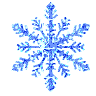 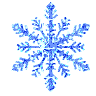 3. Имена прилагательные отвечают на вопросы:            а)    кто?  что?            б)   какой?,  какая?,  какое?,  какие?            в)    что делать?; 

4. Имена прилагательные :            а)  изменяются по родам;            б) не изменяются по родам;
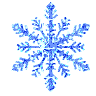 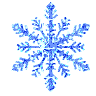 5. Имена прилагательные бывают:            а)   трёх родов: м.р., ж.р., с.р.           б)   только м.р. и  ж.р.

6. Имена прилагательные связаны в роде и числе:            а)  с именем существительным ;            б)  с глаголом;
7. Имена прилагательные :            а)   изменяются по числам;           б)   не изменяются по числам;
Новые слова образуются при помощи
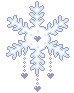 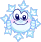 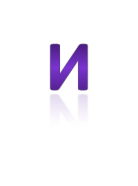 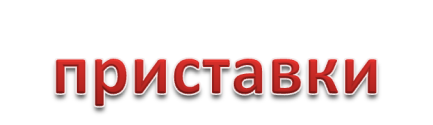 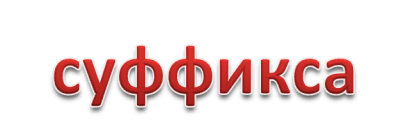 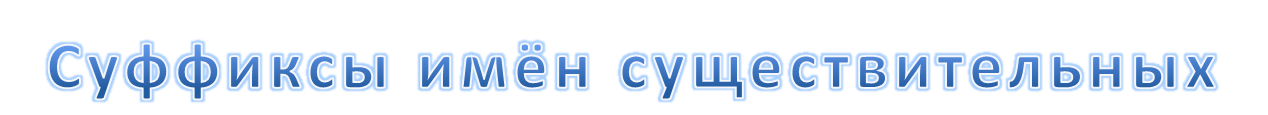 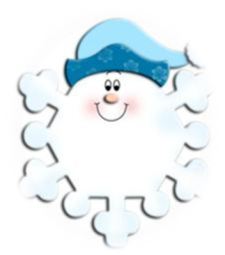 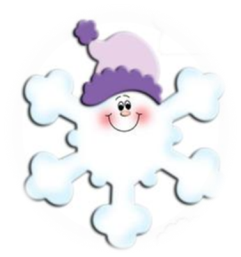 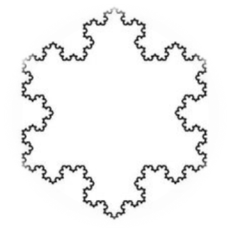 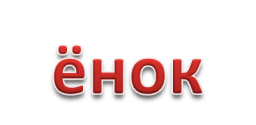 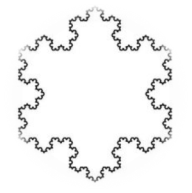 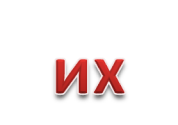 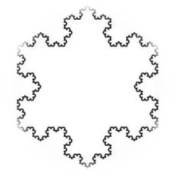 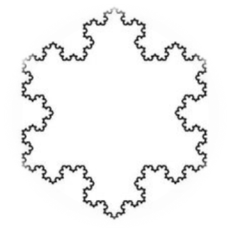 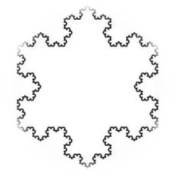 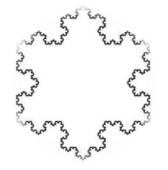 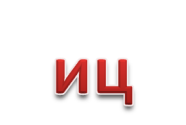 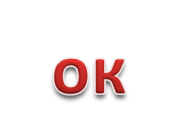 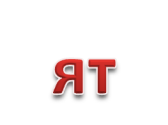 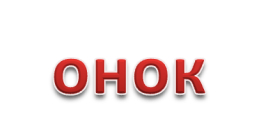 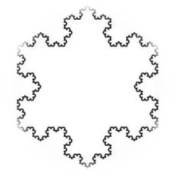 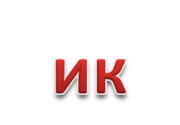 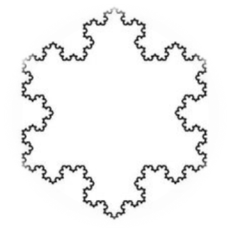 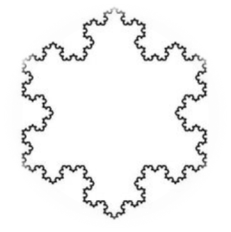 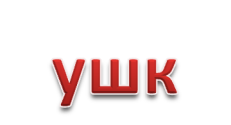 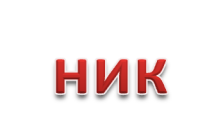 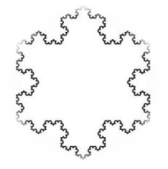 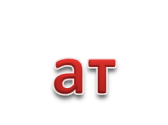 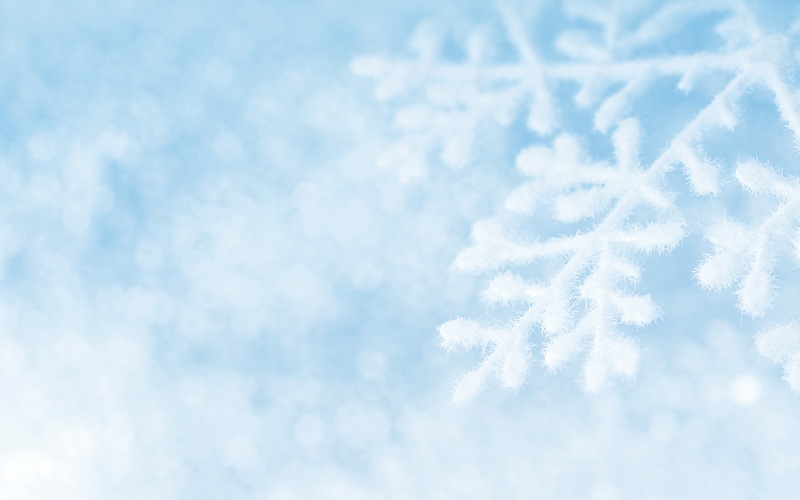 Разберите два любых слова по составу.
Головушка, ежонок, писатель, малинник, ключик, подушка, умненький.
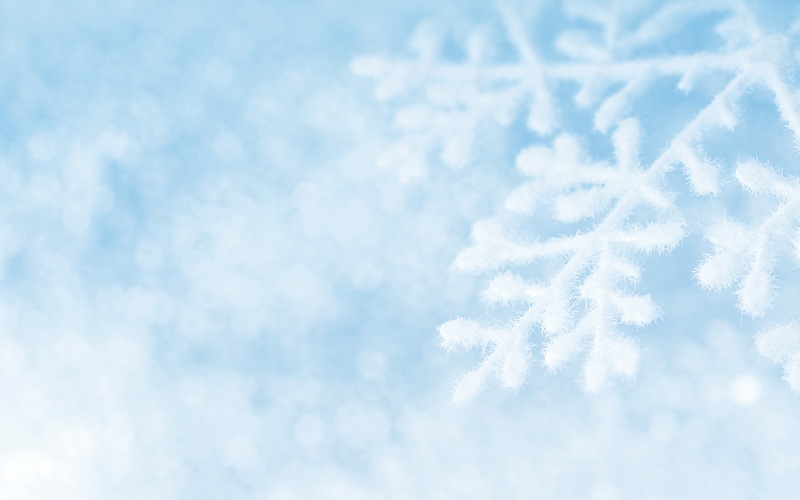 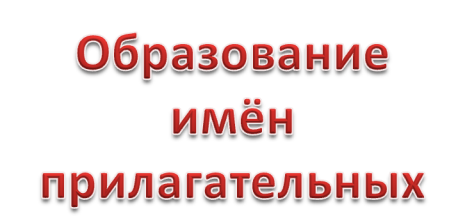 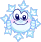 Тема урока:
Цель урока:
Узнать с помощью каких суффиксов образуются прилагательные
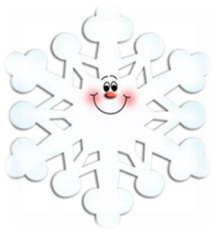 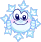 План работы:
Понаблюдать за составом слов – имён прилагательных;

Обобщить результаты наблюдений, сделать вывод: как образуются имена прилагательные;

Создать эталон (правило) образования имён прилагательных.
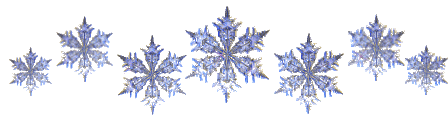 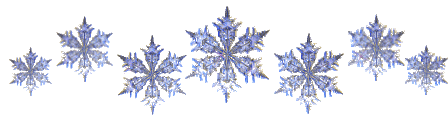 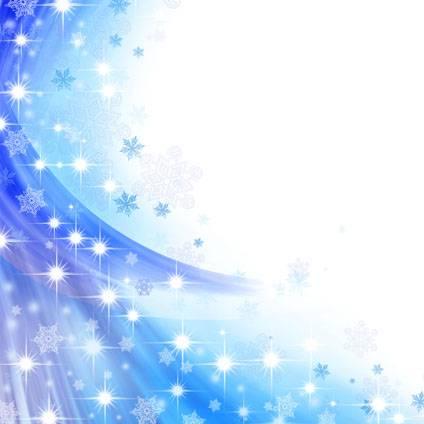 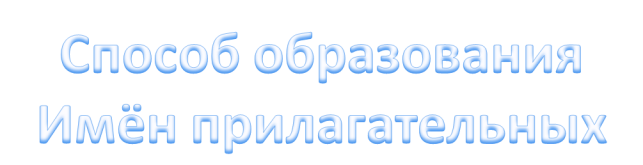 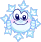 Вывод: Прилагательные образуются от основ существительных с помощью суффиксов –н-, -ск-, -ист-
Прилагательные образуются от основ прилагательных с помощью суффиксов –оват-, -еват-, -еньк-
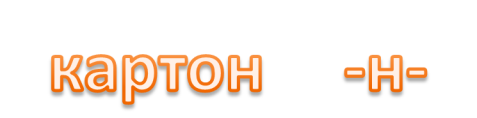 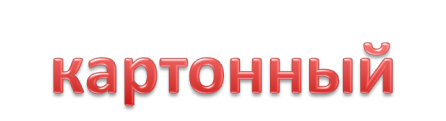 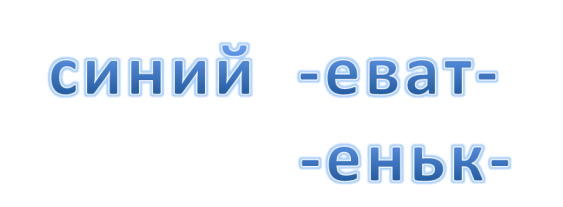 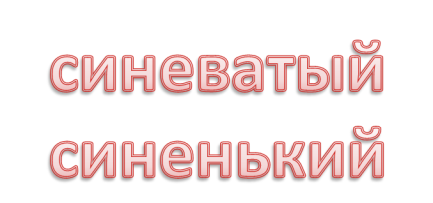 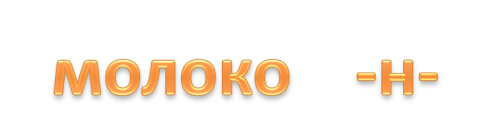 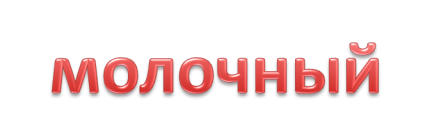 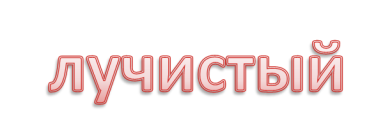 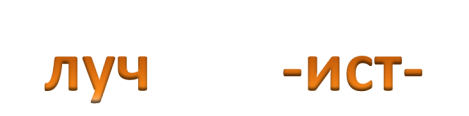 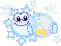 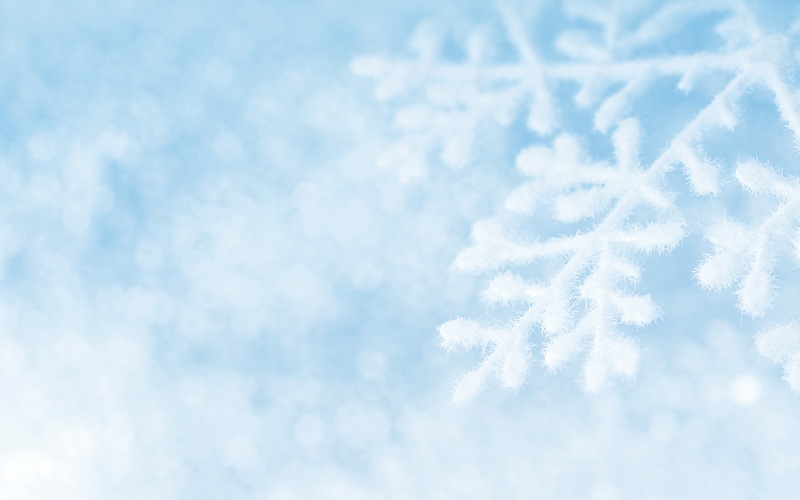 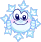 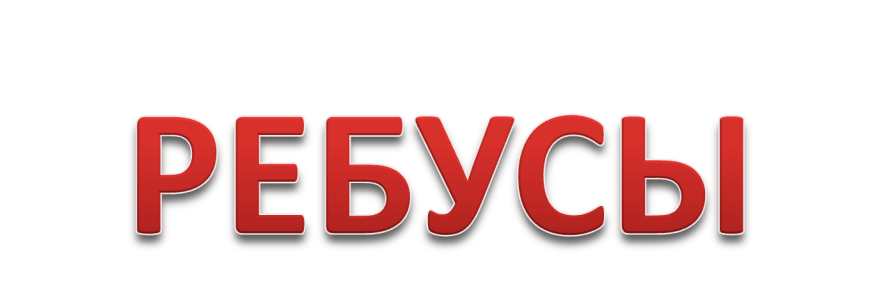 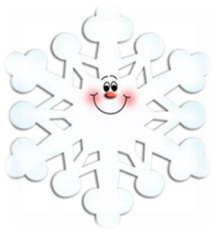 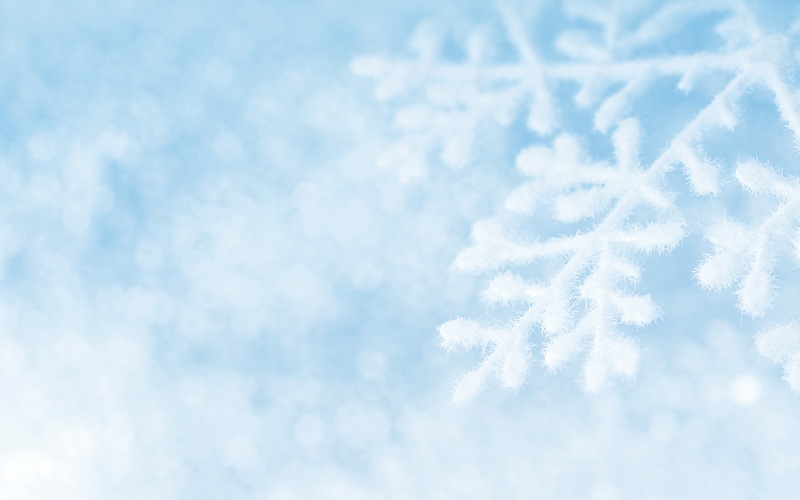 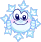 Цель урока:
Узнать с помощью каких суффиксов образуются прилагательные
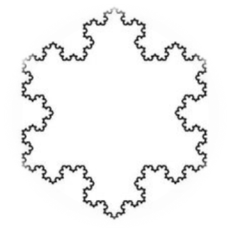 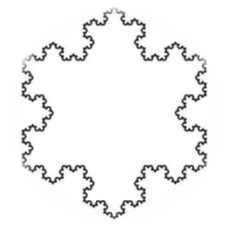 -ОВАТ-
-Н-
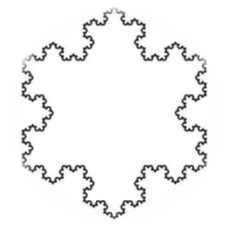 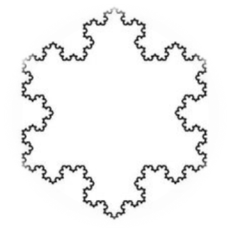 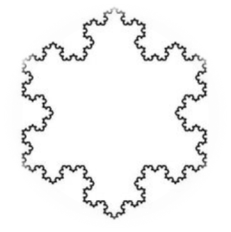 -СК-
-ЕНЬК-
-ЕВАТ-
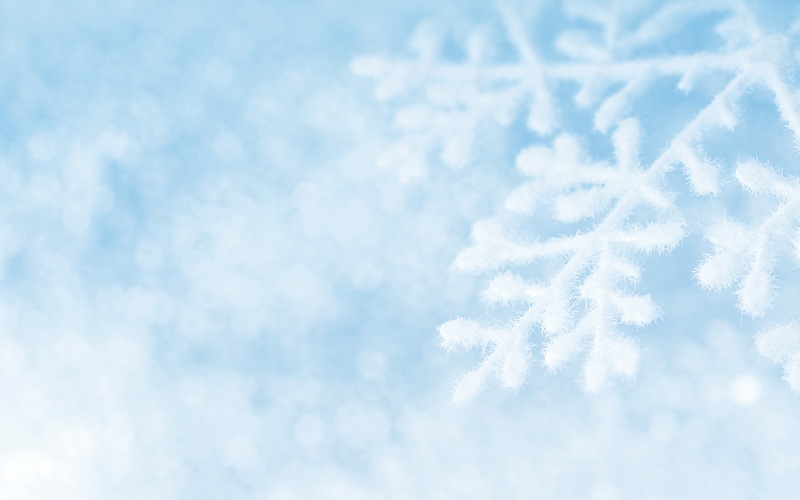 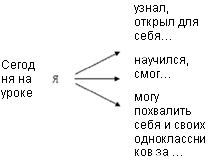 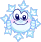 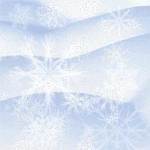 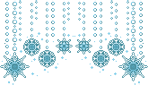 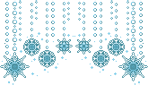 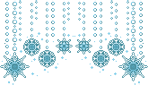 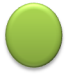 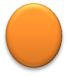 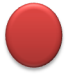 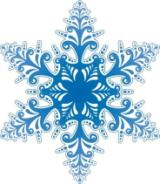 Если   вам удалось сделать открытие самому, затруднений не возникало , правильно выполнили самостоятельную работу и можете объяснить другому.
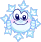 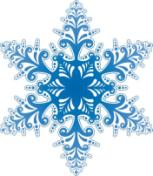 Если  вам ещё трудно образовывать прилагательные и вам нужно ещё потренироваться
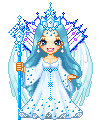 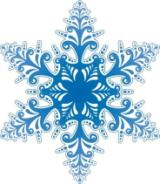 Если вы не сделали никакого открытия для себя